Презентация на лексическую тему: «Мебель»
Выполнила: учитель-логопед д/с № 16
Новикова Л.Н.
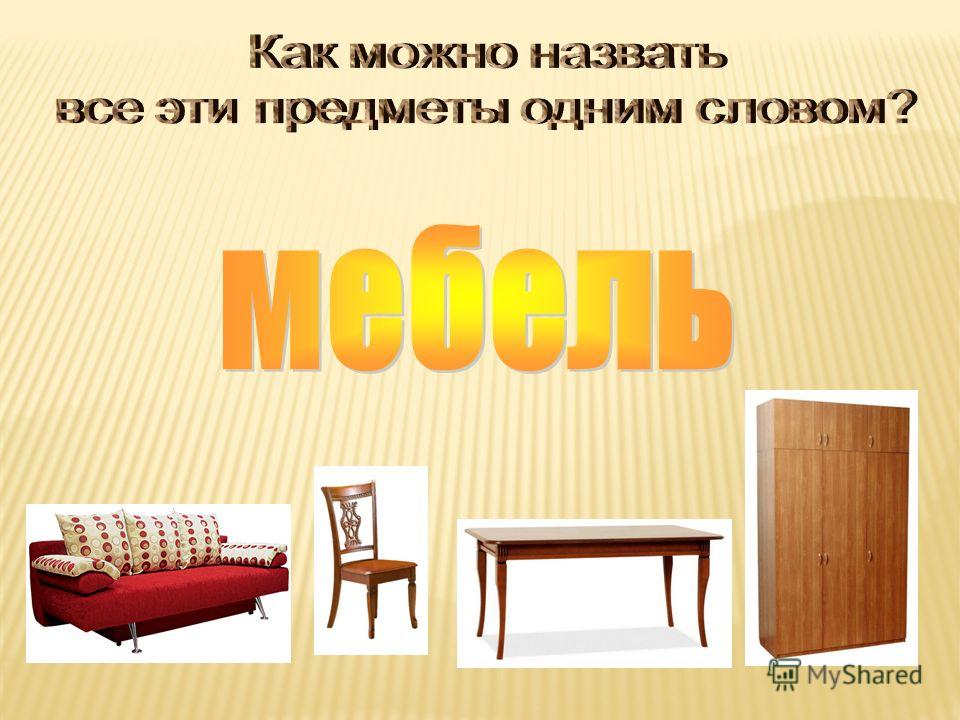 Отгадай загадку
Под крышей четыре ножки, 
а на крыше суп да ложки.
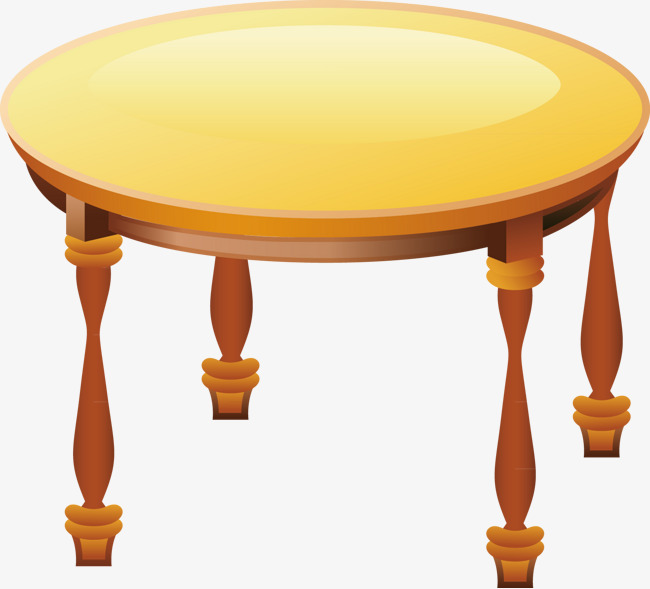 Хоть у нас четыре ножки, мы не мышки и не кошки. Хоть мы все имеем спинки, мы не овцы и не свинки. Мы не кони, хоть на нас вы садились много раз.
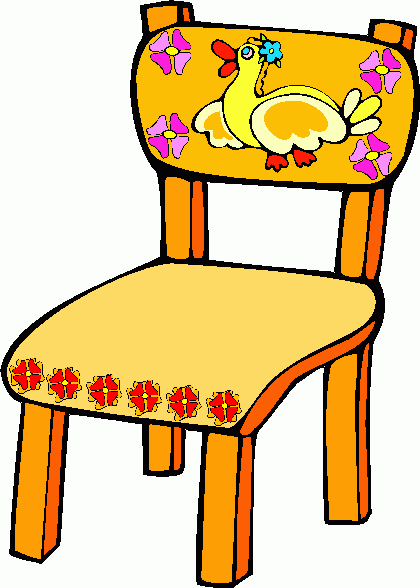 Днем спят покрывало и подушка, а по ночам там спит Андрюшка
Я удобный, очень мягкий
     Вам не трудно угадать,
     Любят бабушки и внуки
      Посидеть и полежать.
Здесь и вешалки, и полки
    Словно в доме этажи
    Брюки, кофточки, 
    футболки
    По порядку все      
    лежит.
Игра «Четвертый лишний»
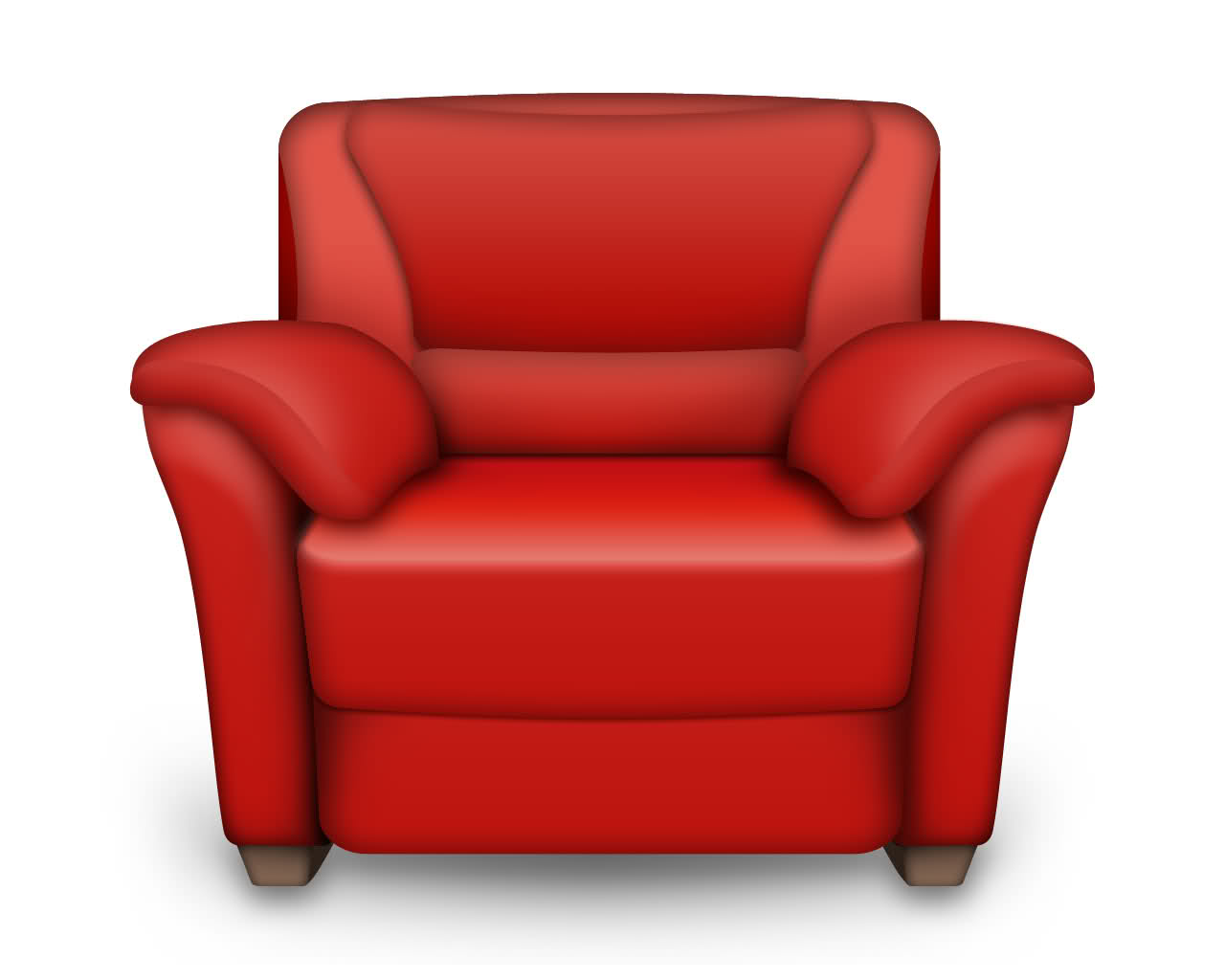 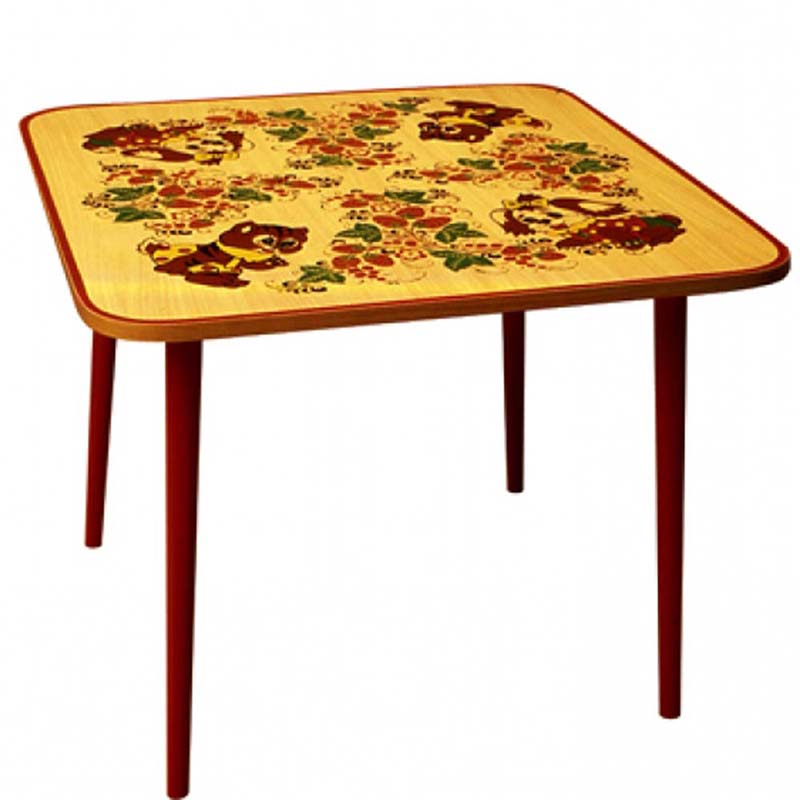 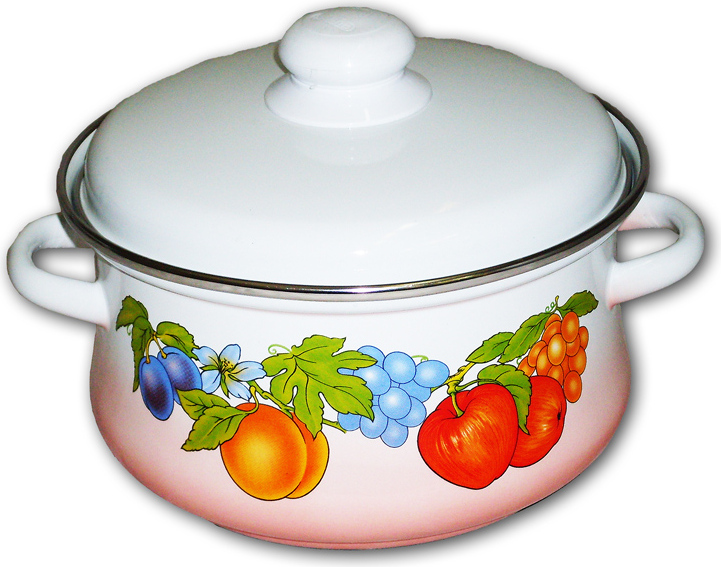 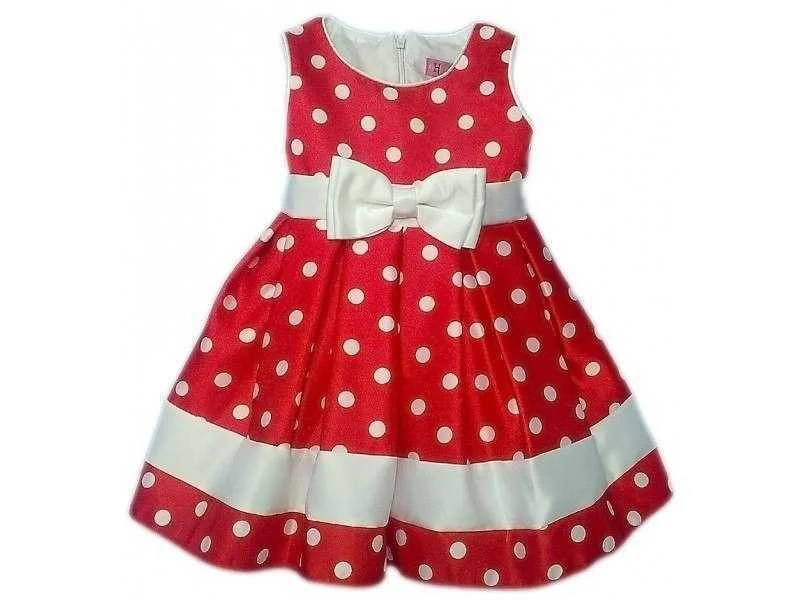 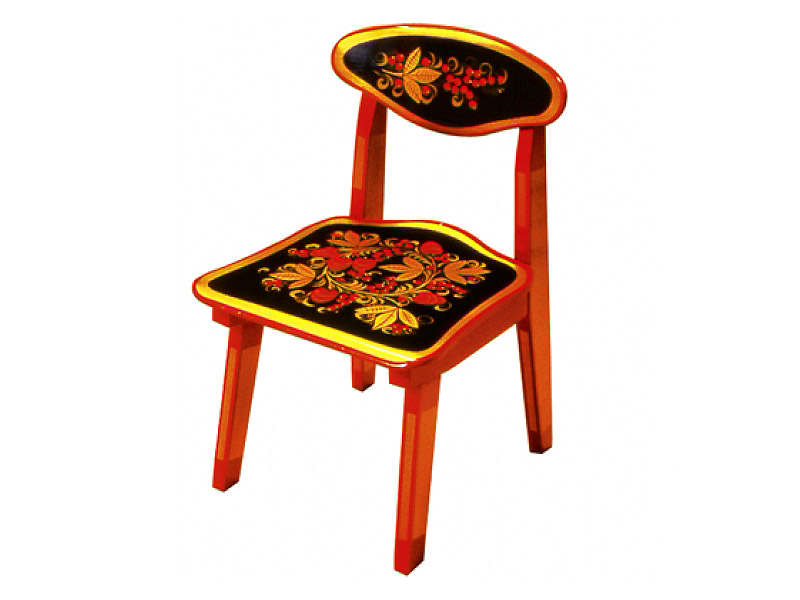 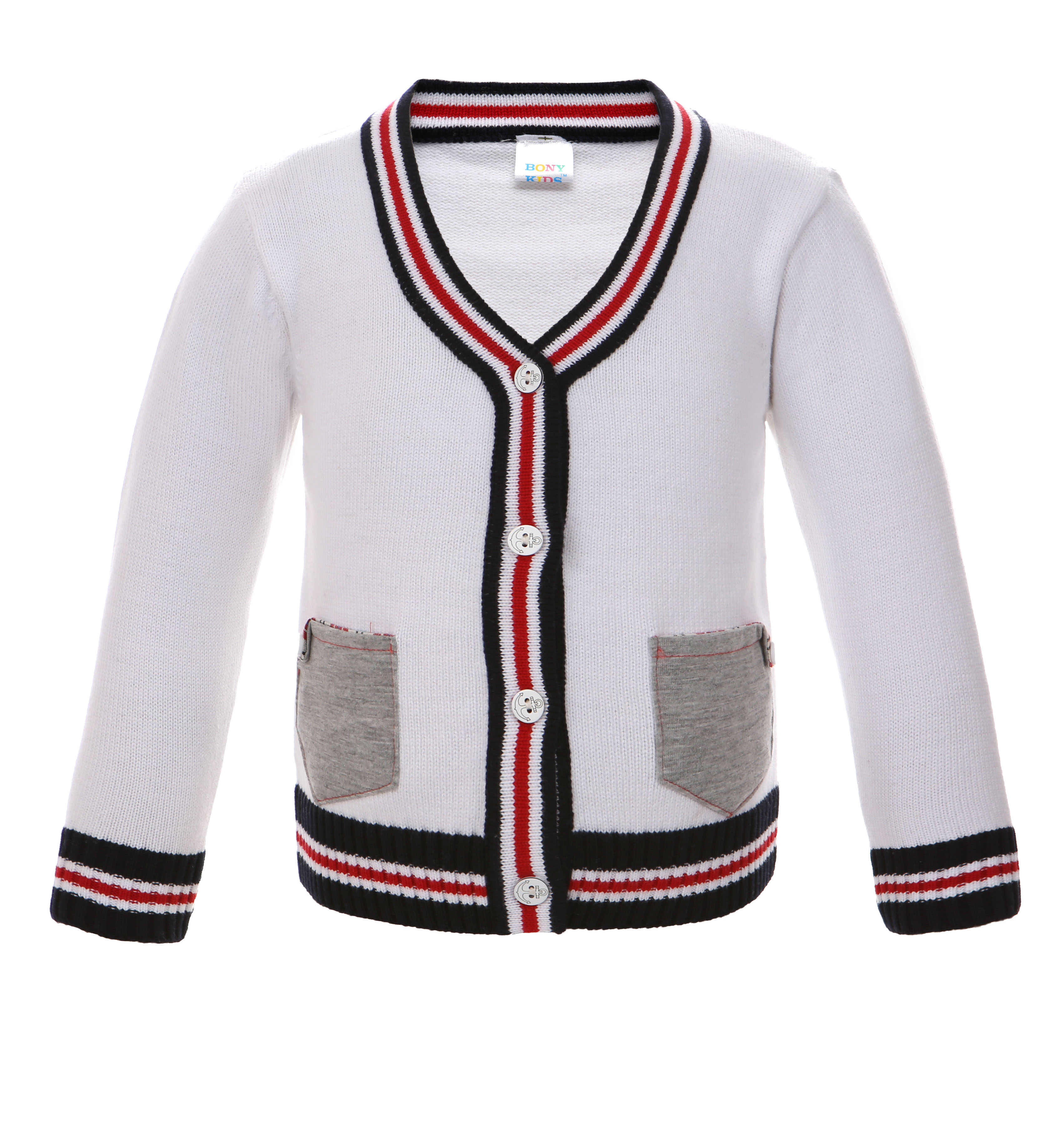 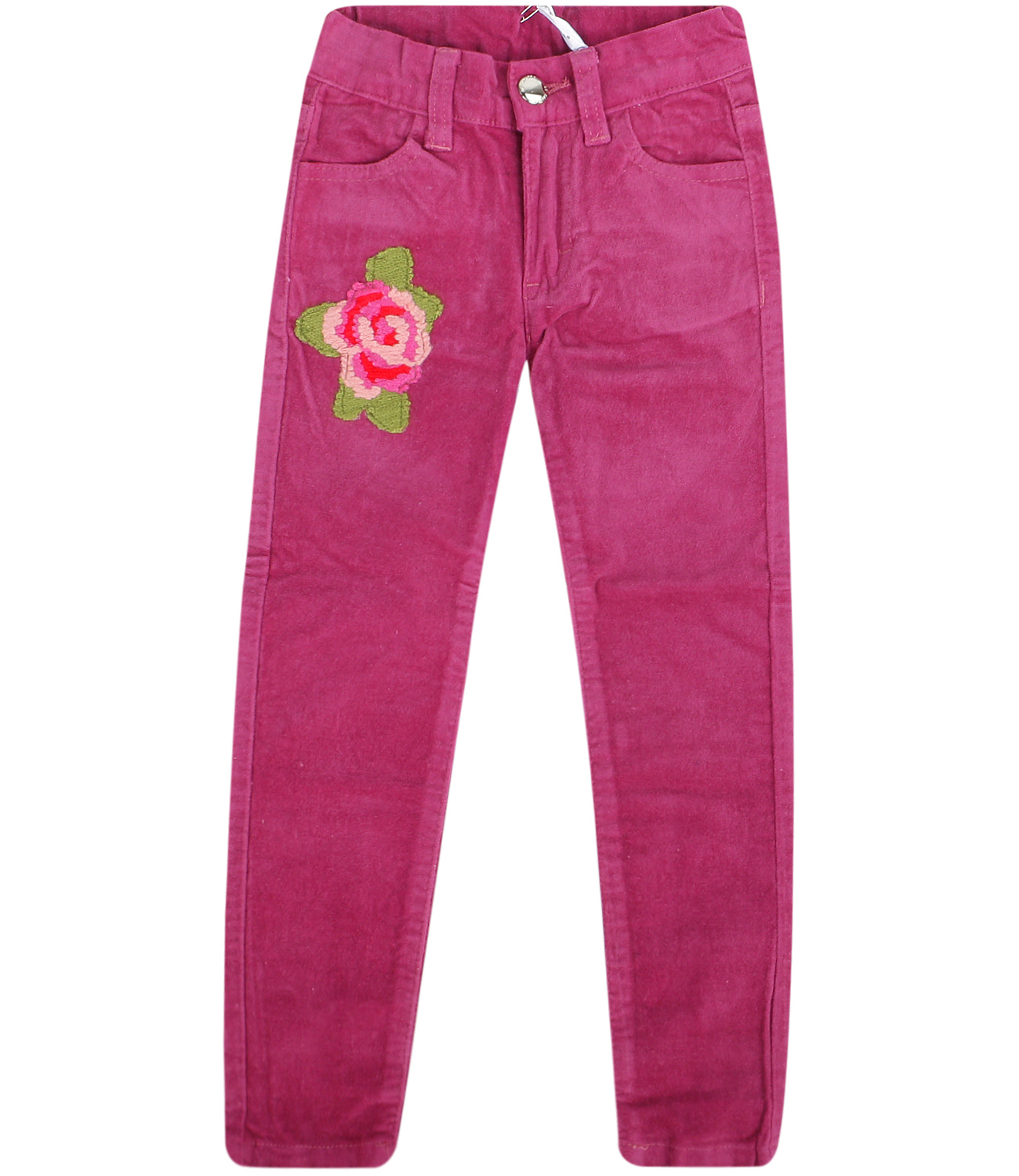 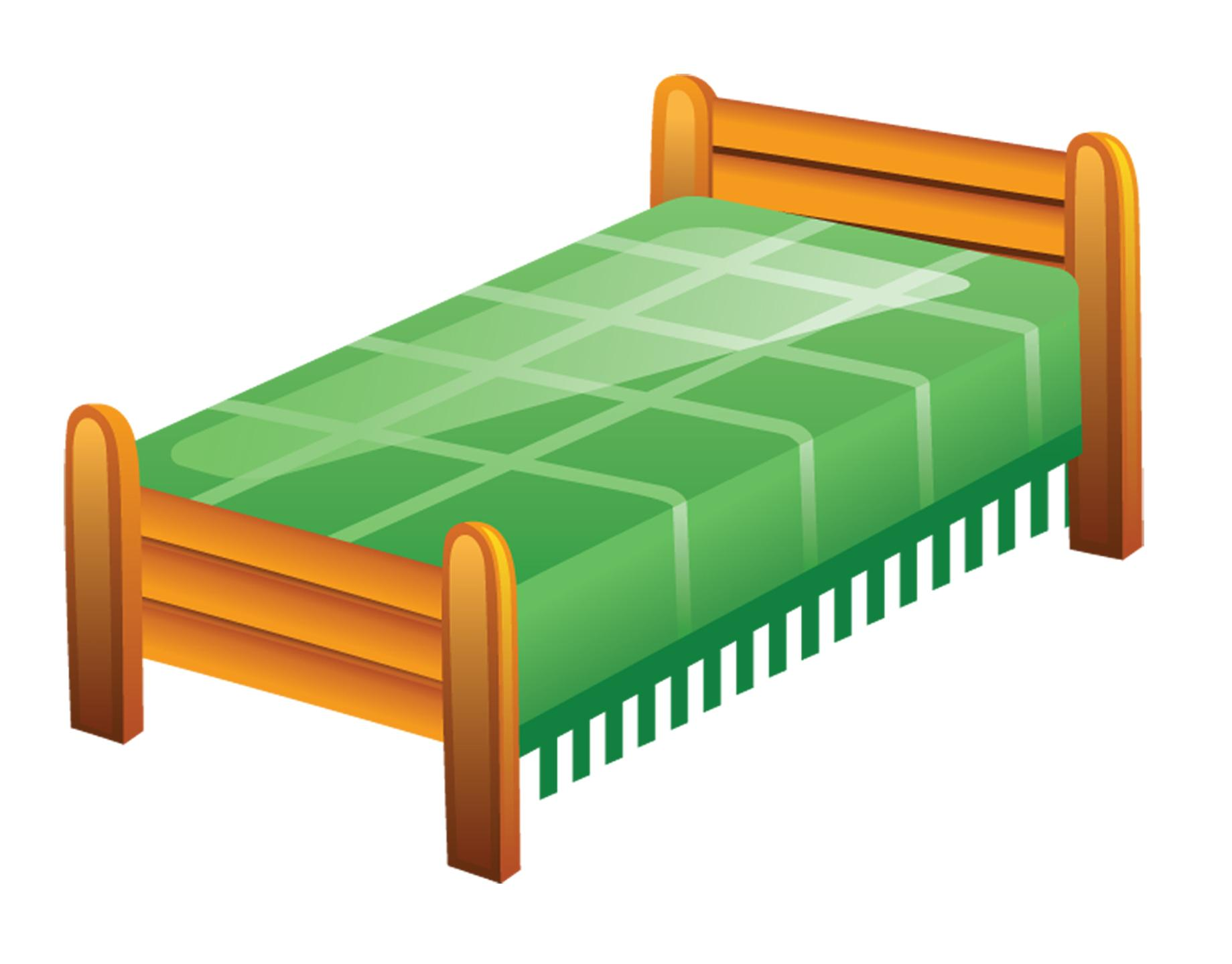 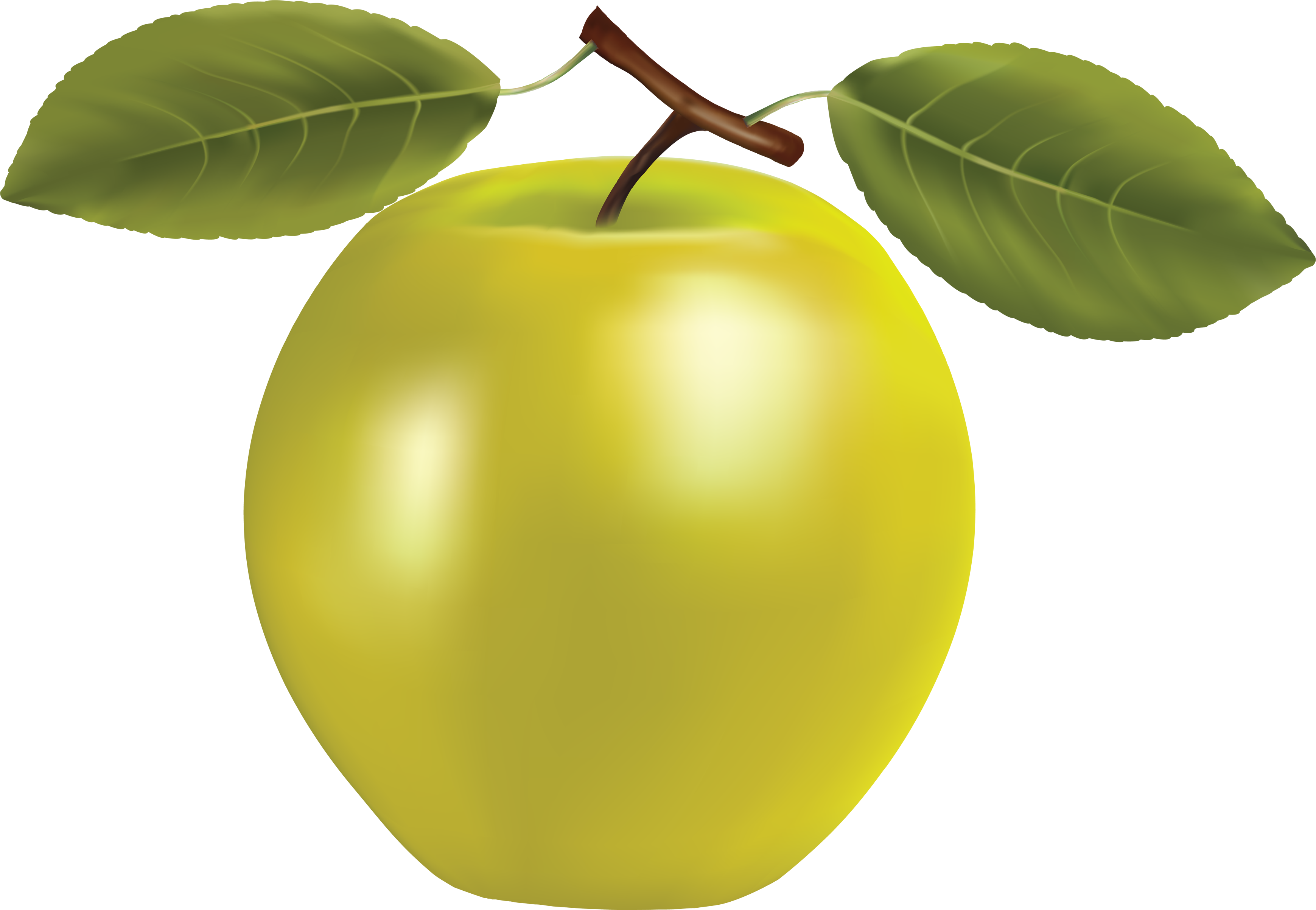 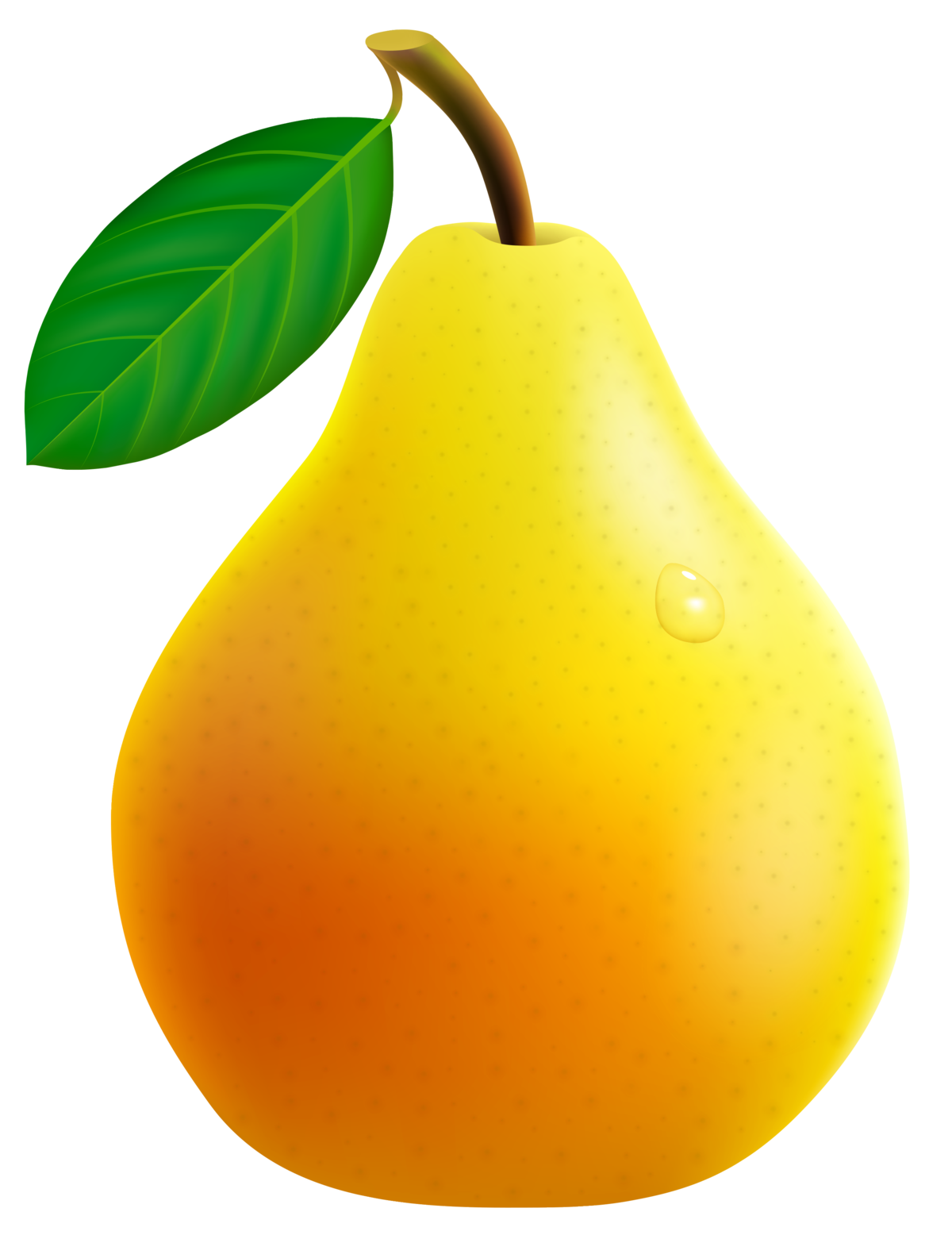 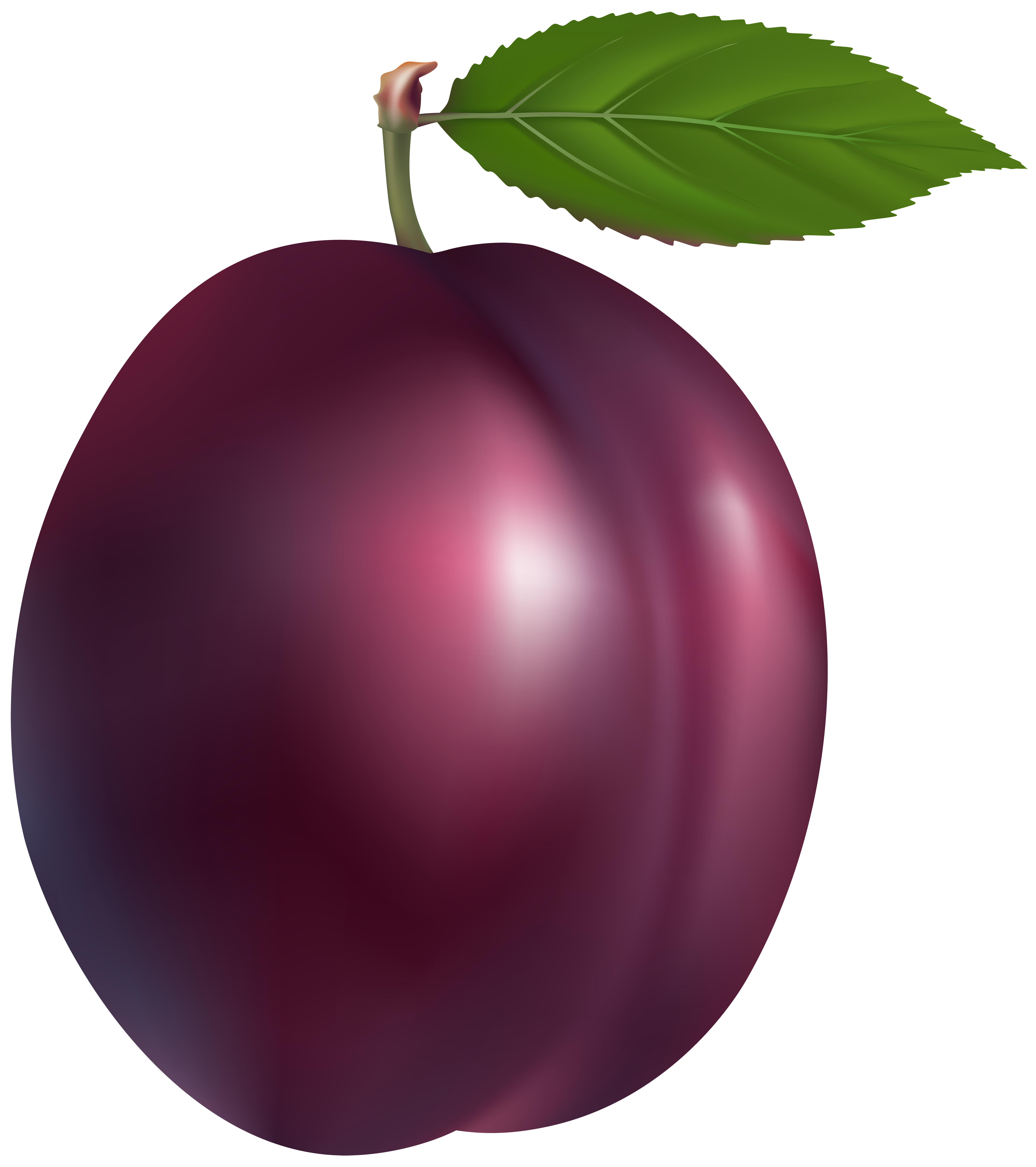 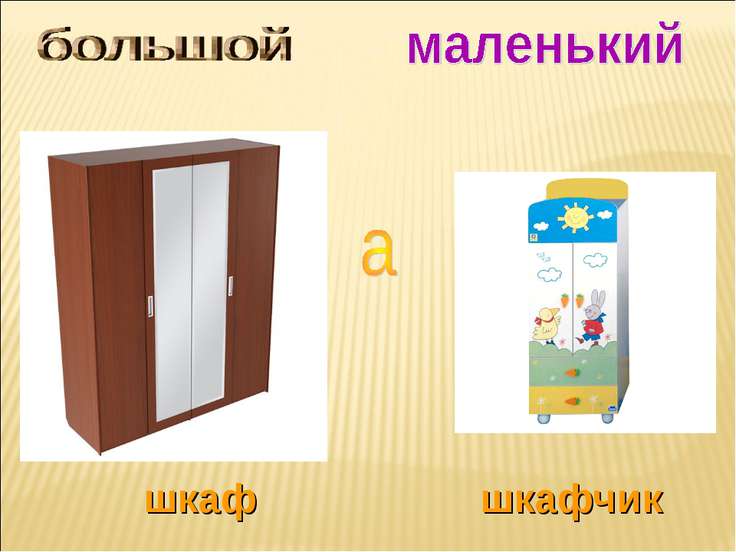 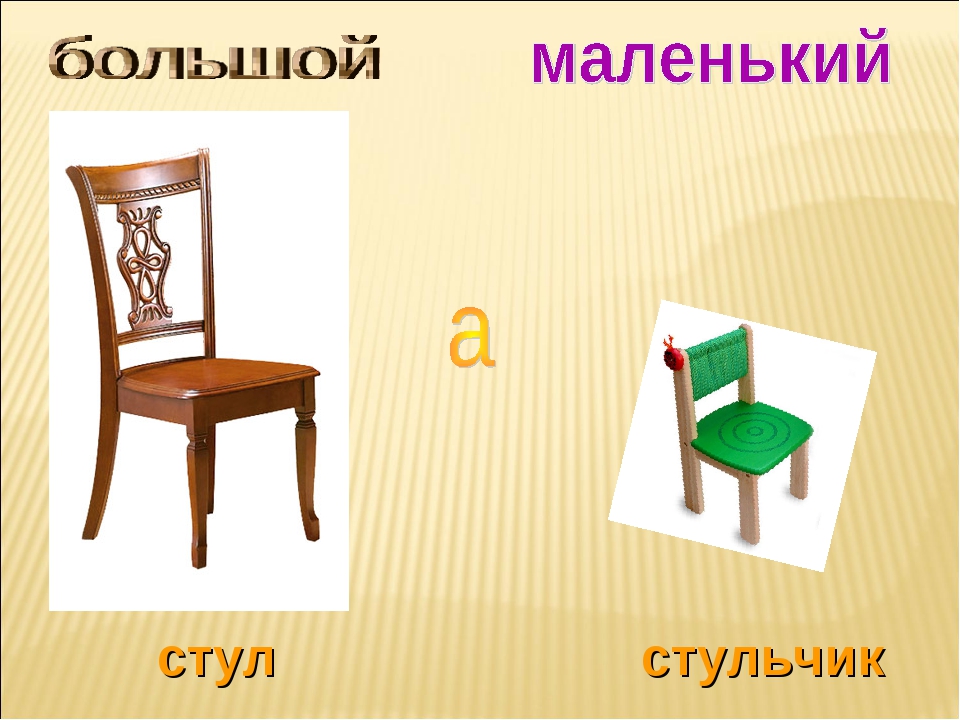 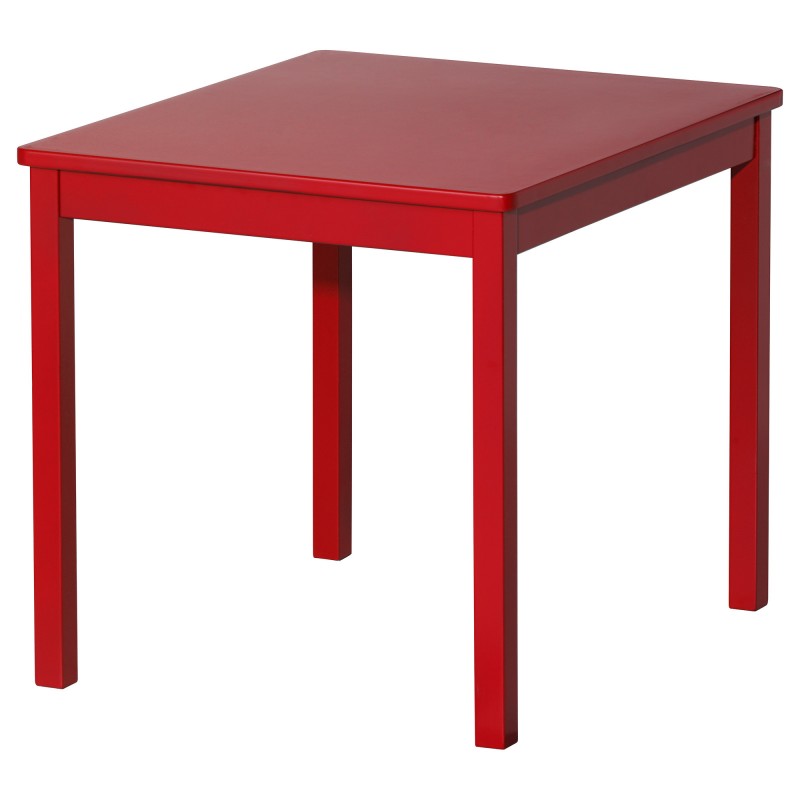 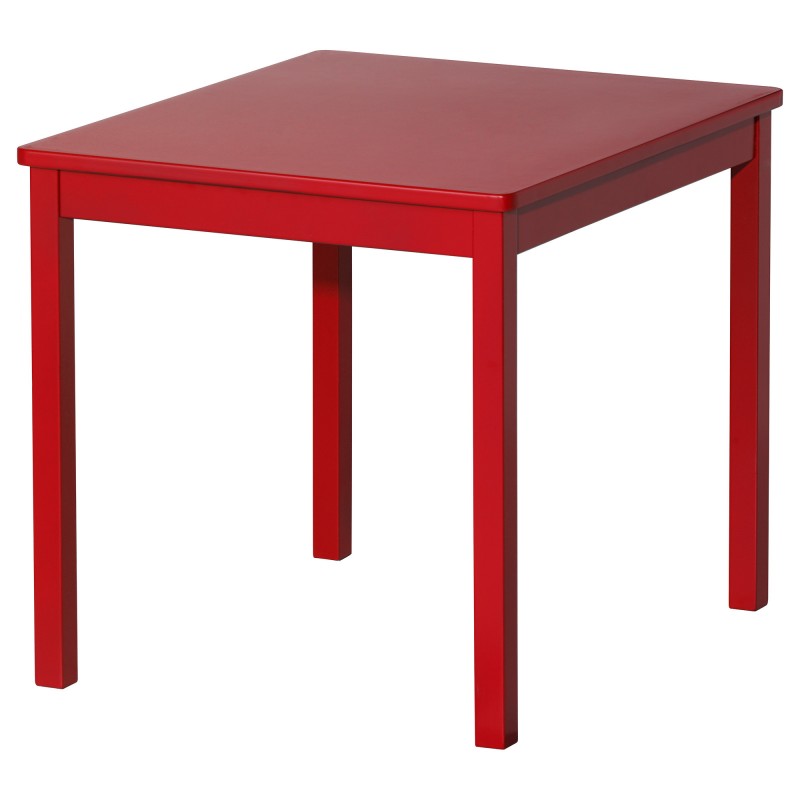 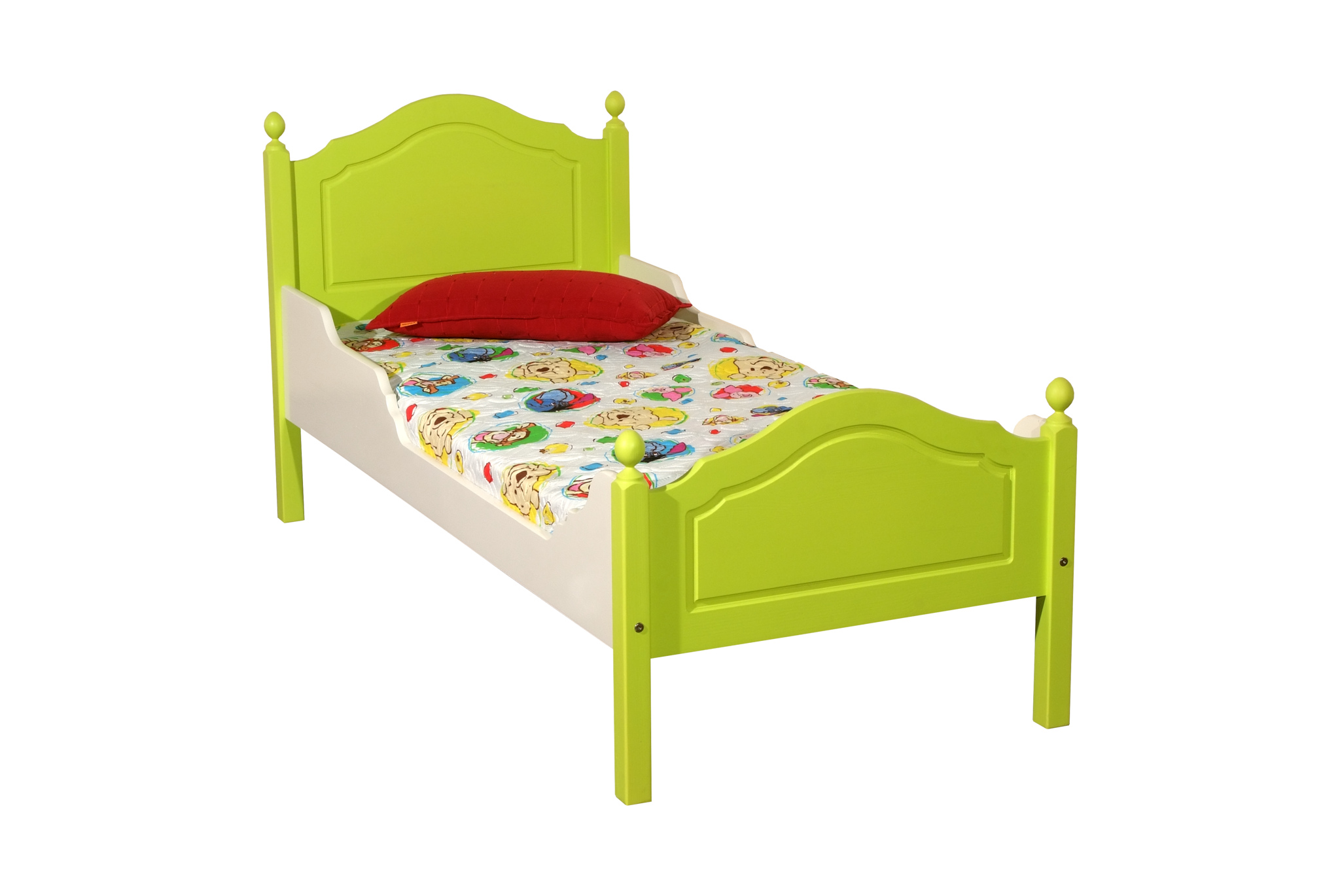 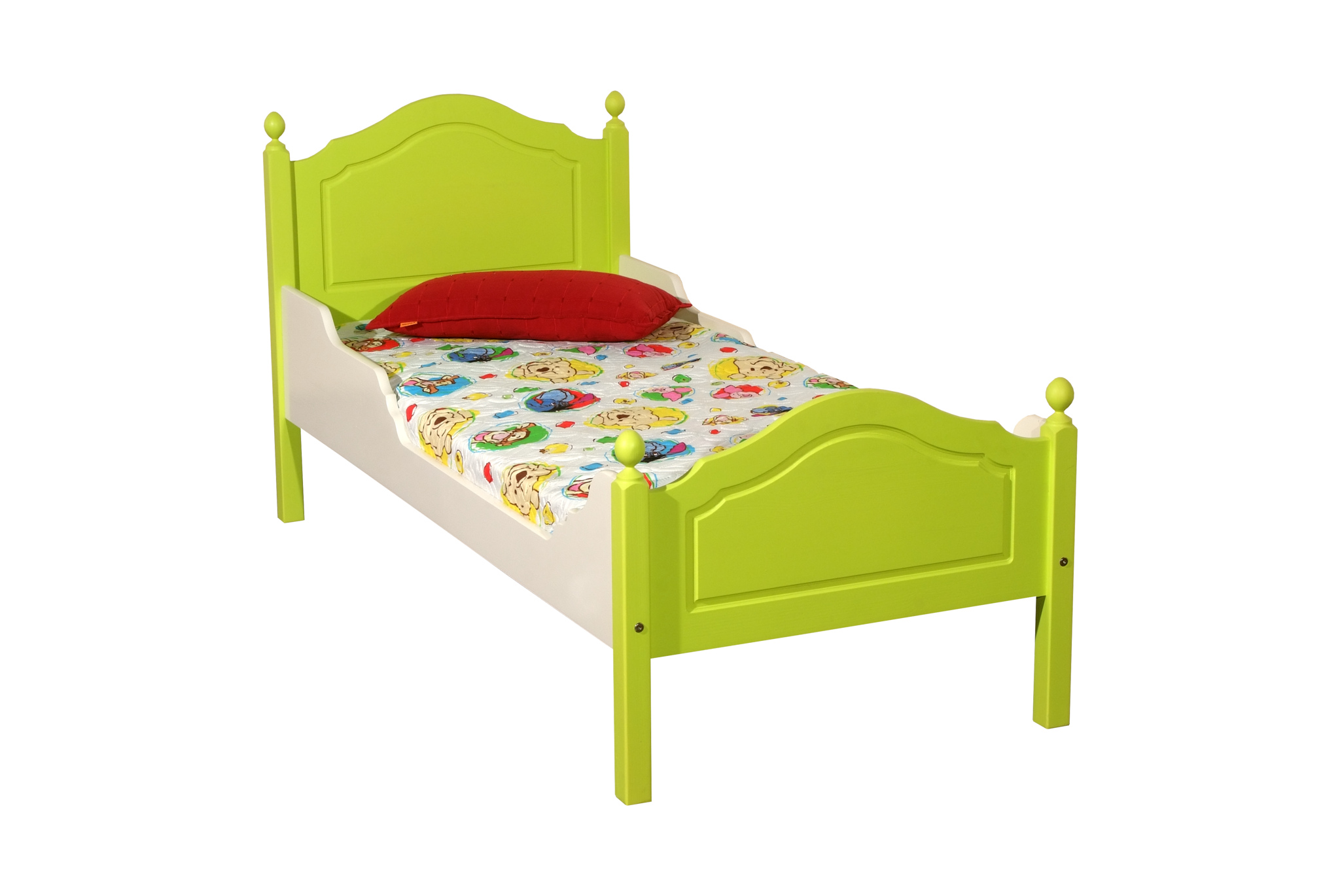 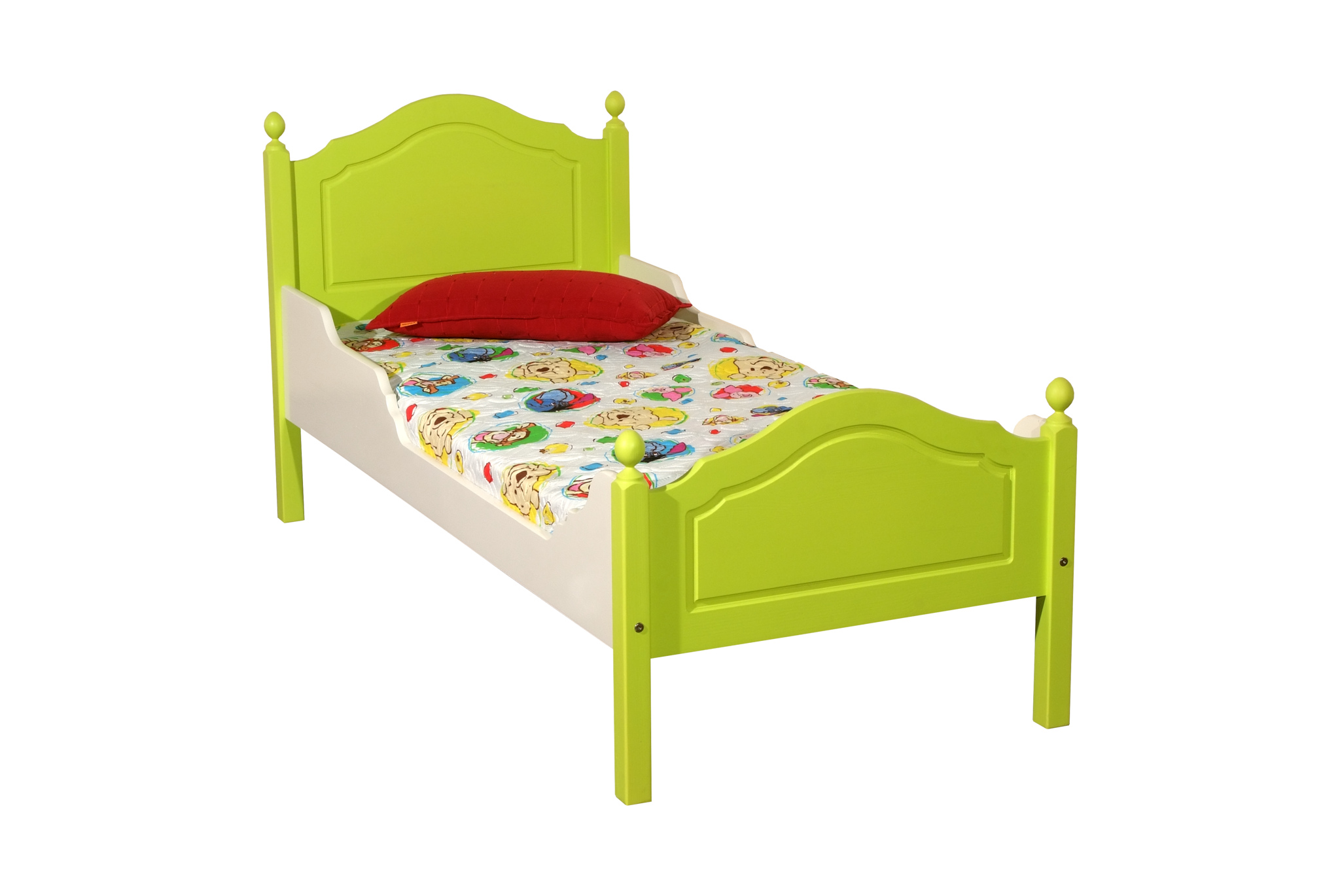 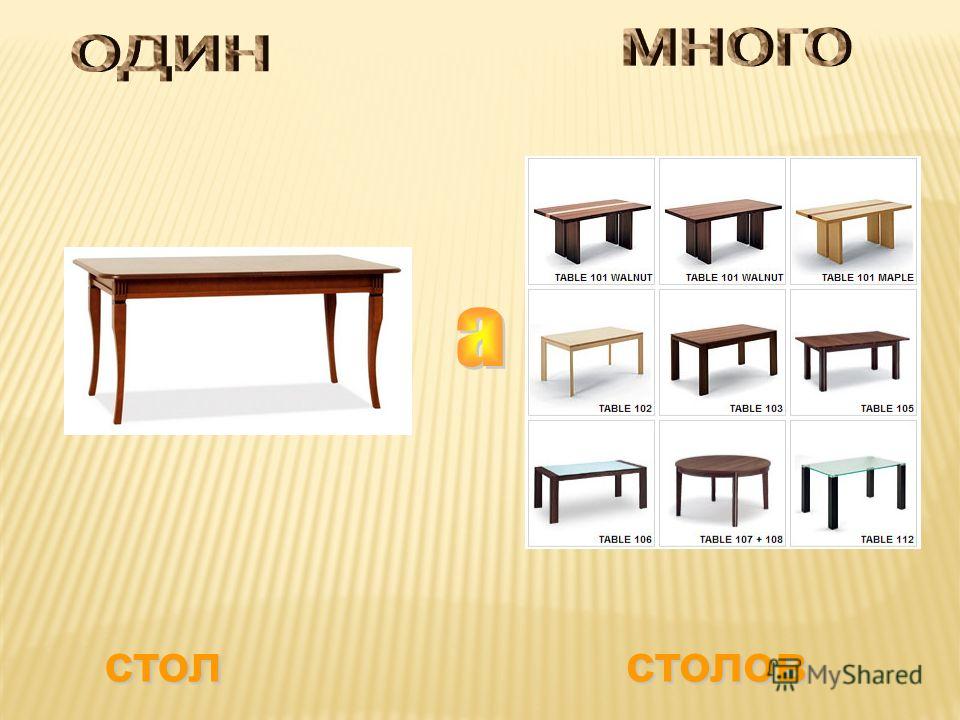 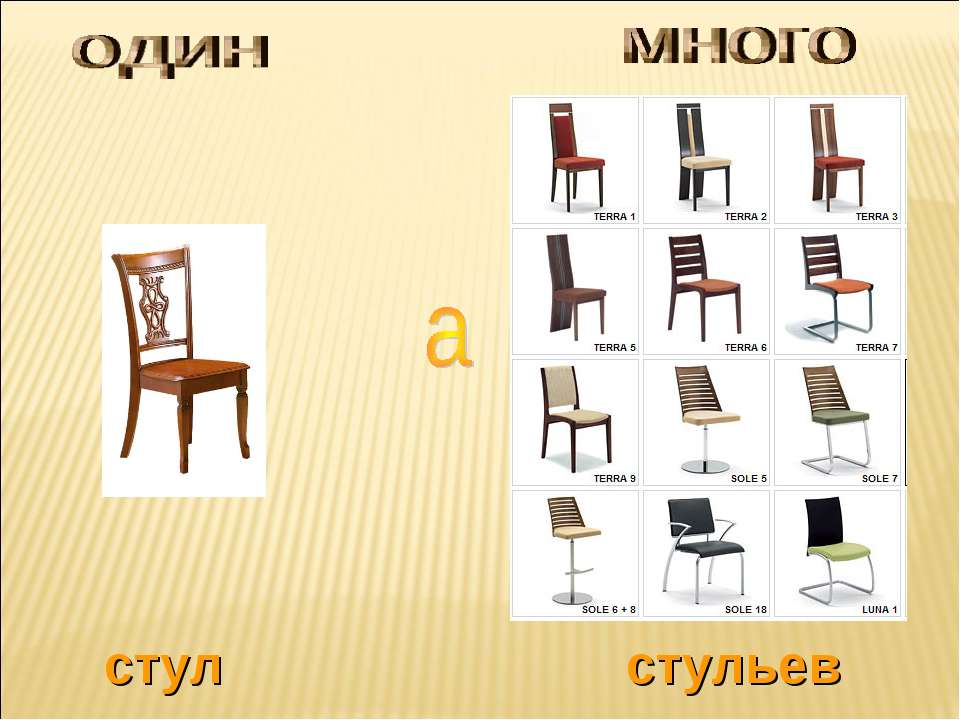 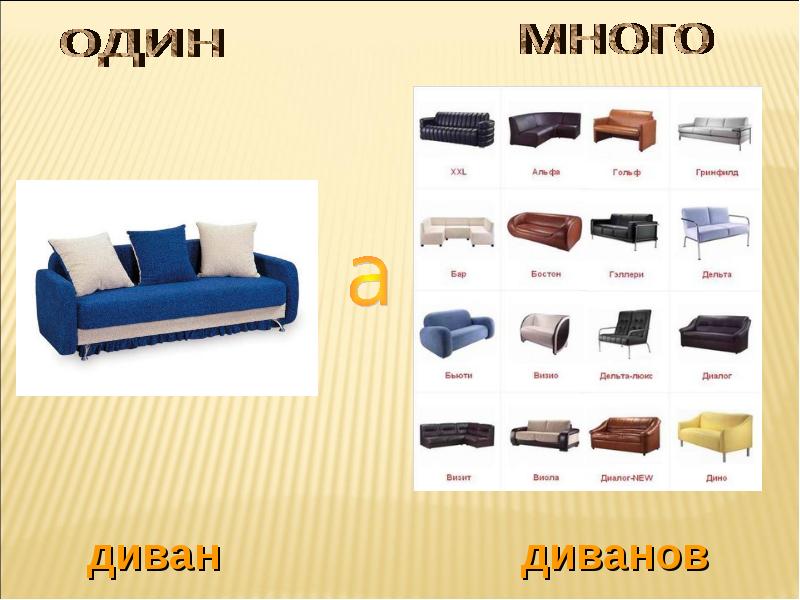 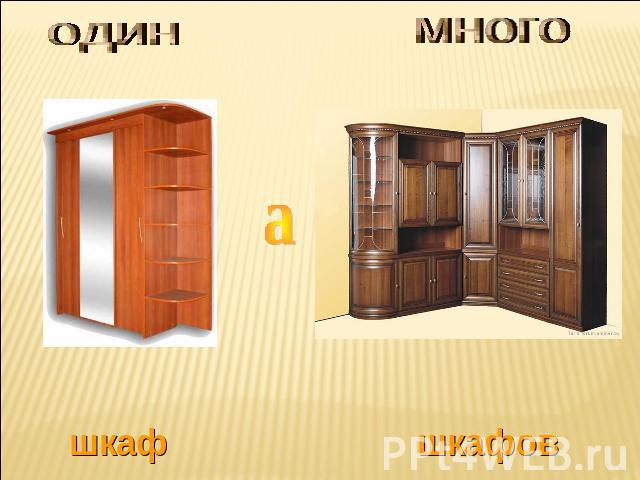 Игра «Что из чего?
Диван из кожи – кожаный диван
Стол из стекла – стеклянный стол
Кровать из железа – железная кровать
Шкаф из дерева – деревянный шкаф
Стул из пластмассы – пластмассовый стул
Игра «Скажи наоборот»высокий - низкий
Широкая - узкая
Большой - маленький
Длинный - короткий
Игра «Сосчитай предметы»
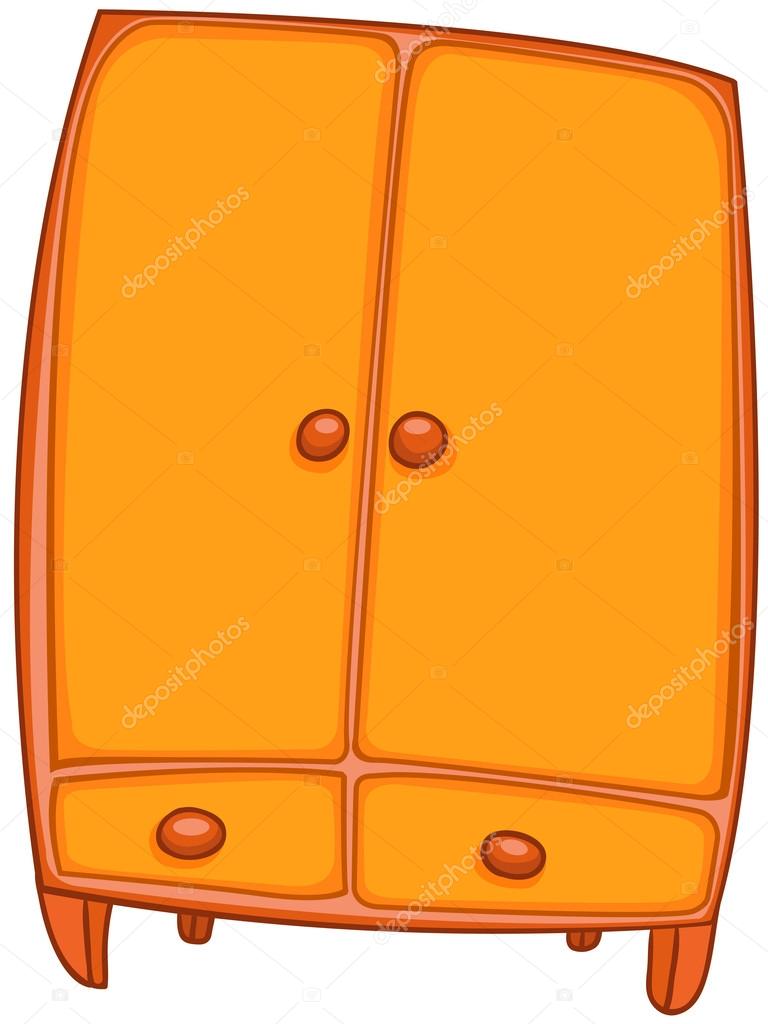 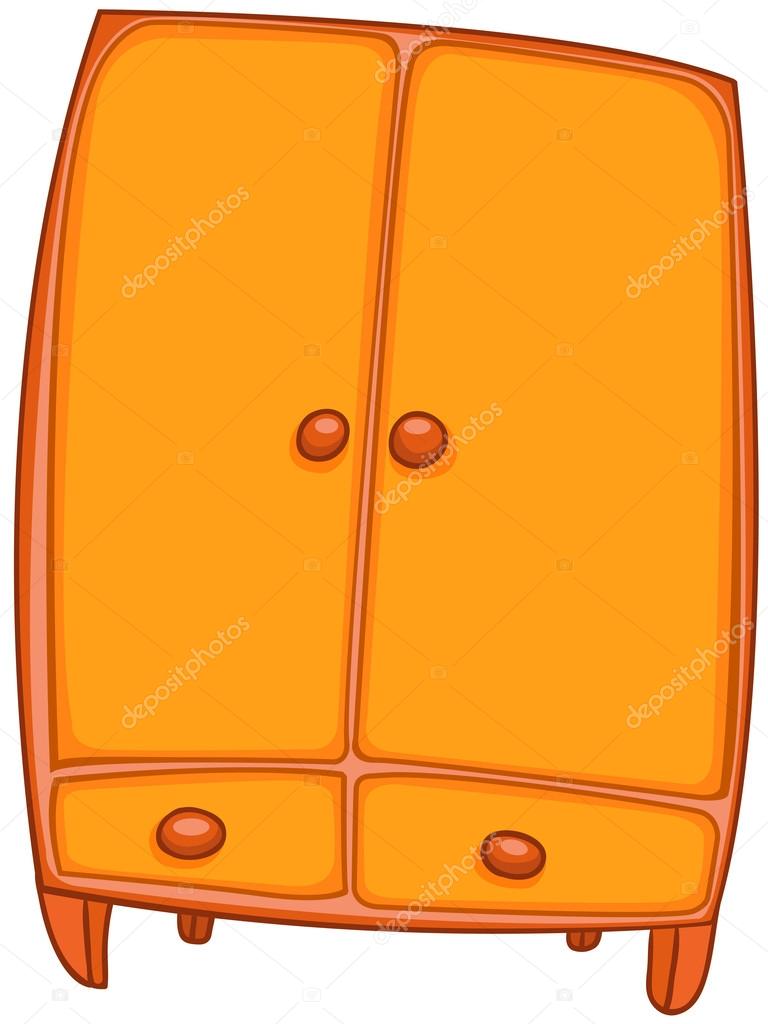 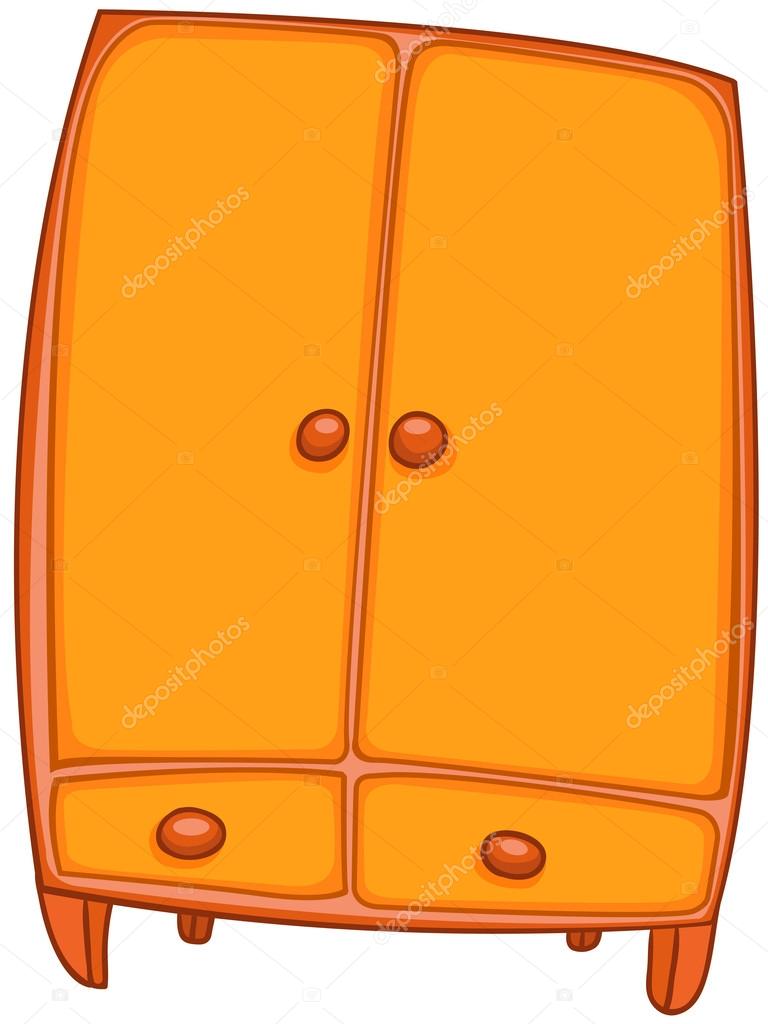 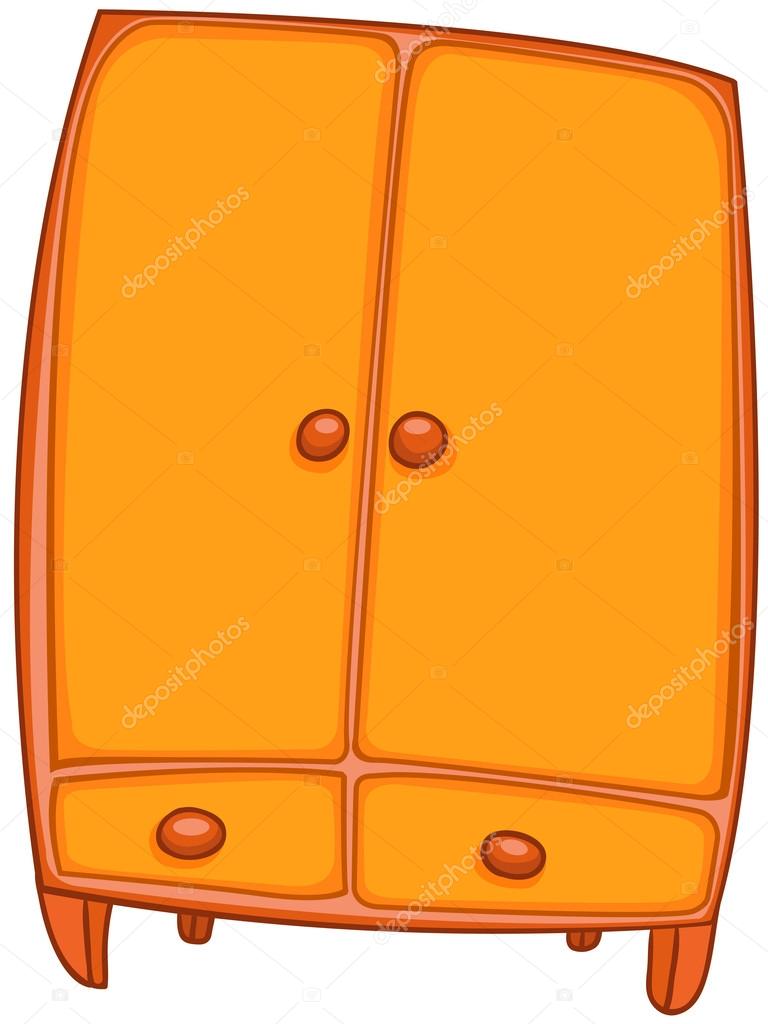 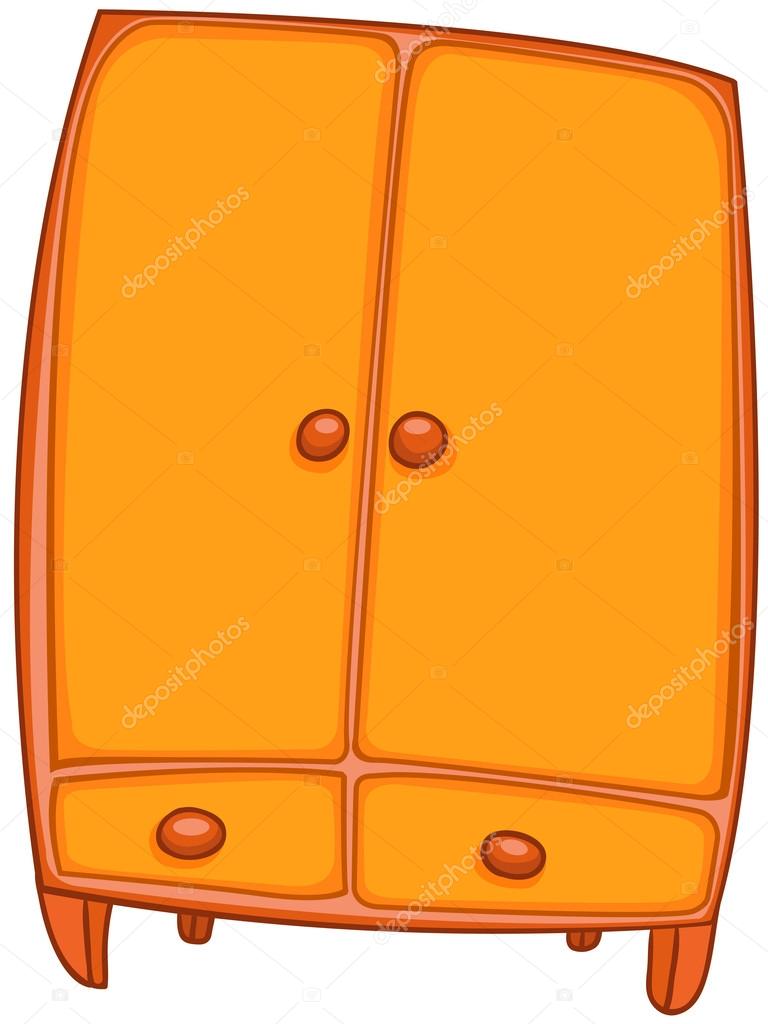 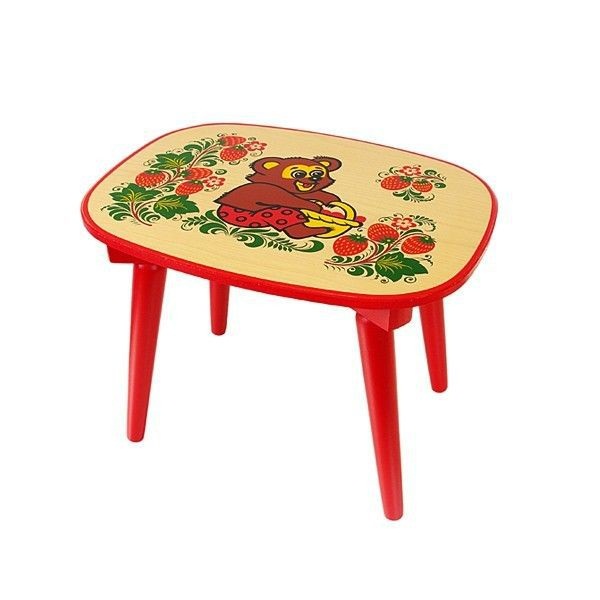 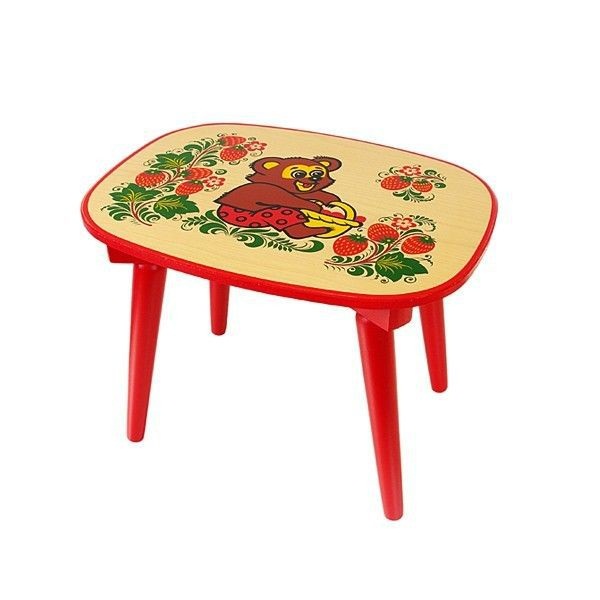 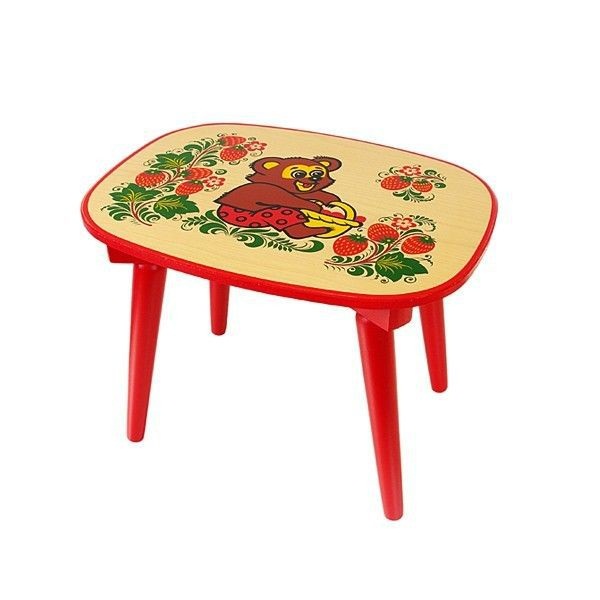 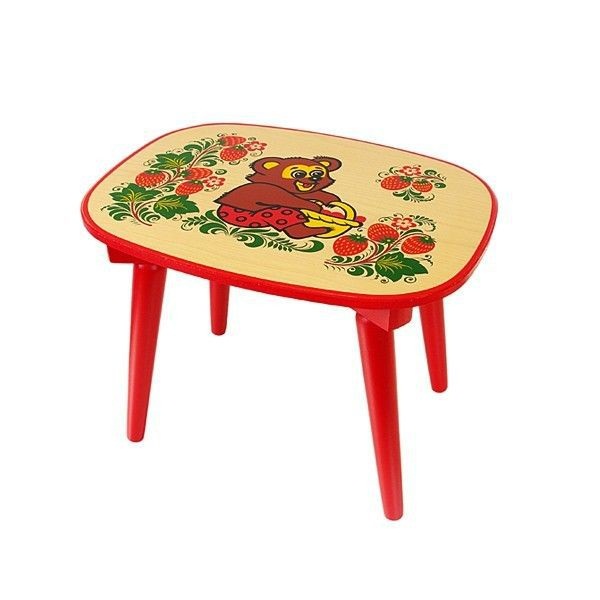 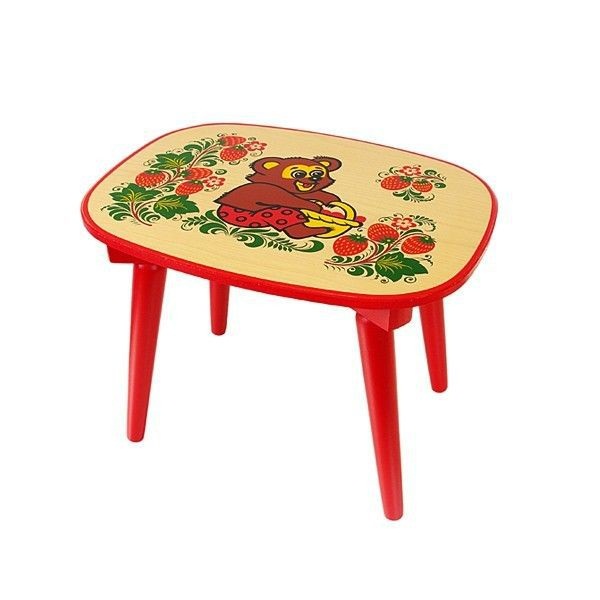 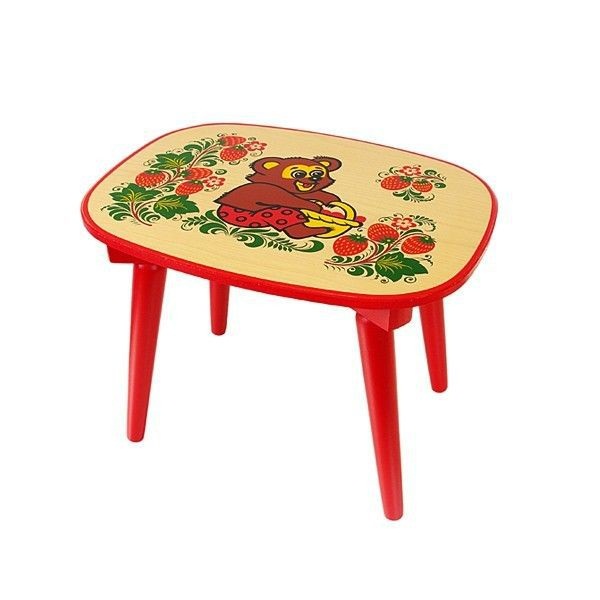 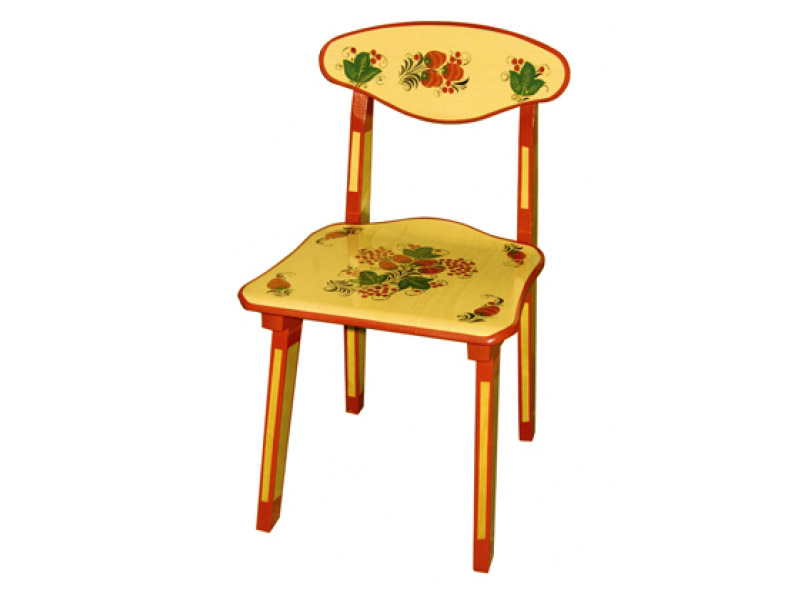 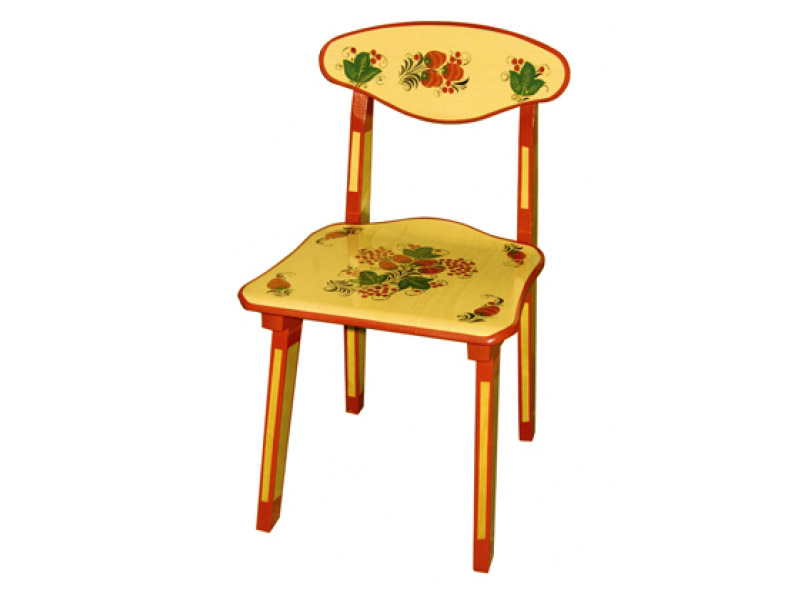 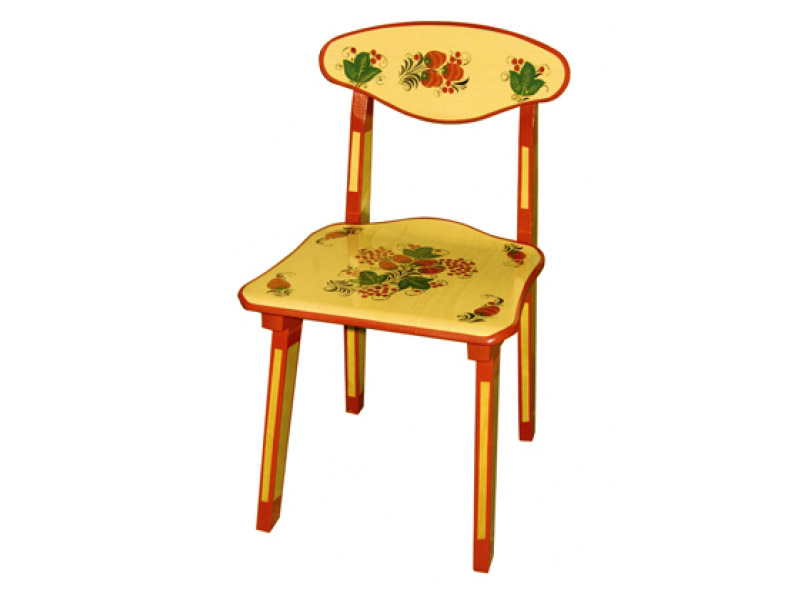 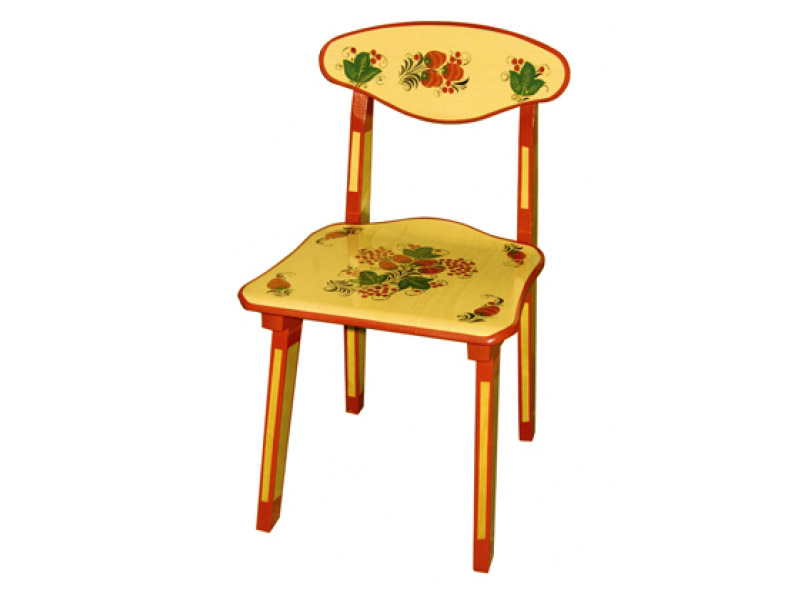 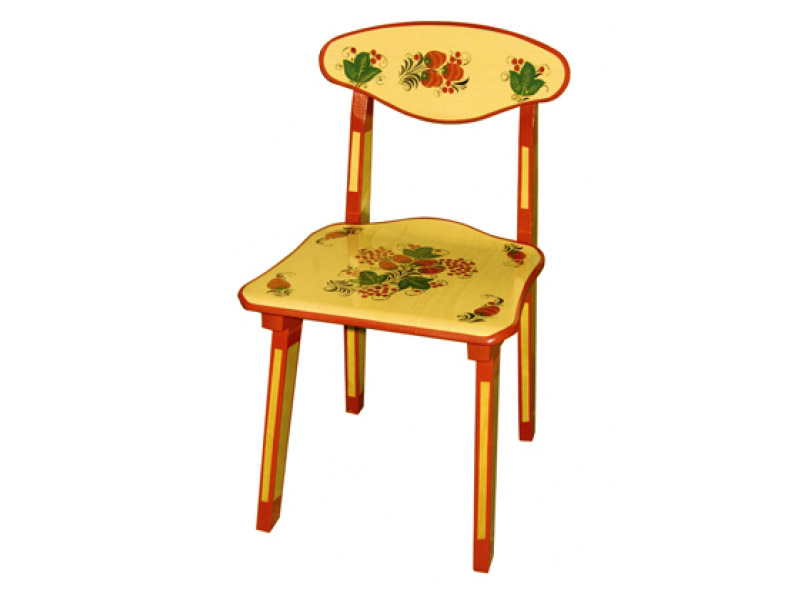 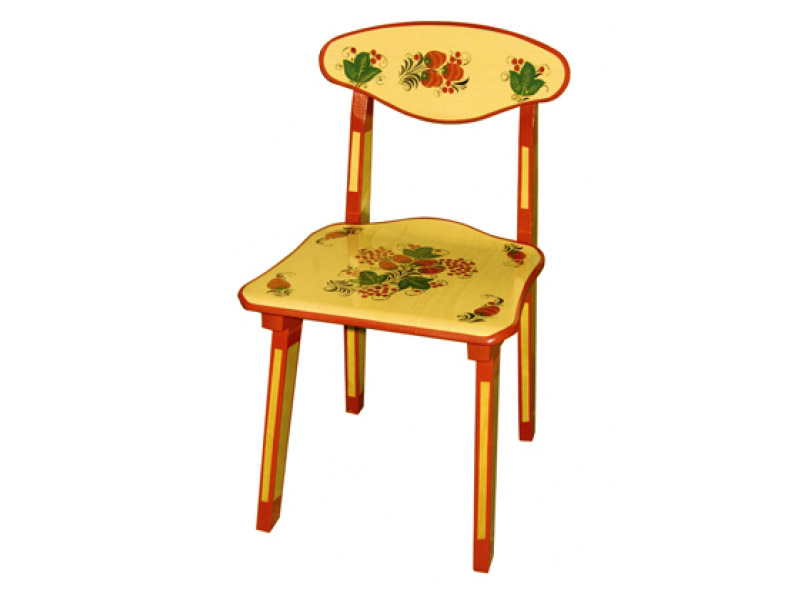 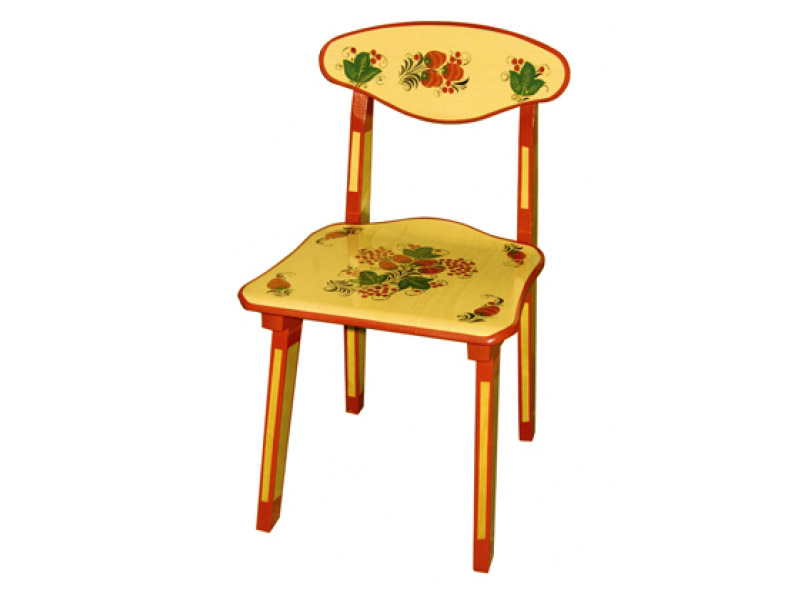 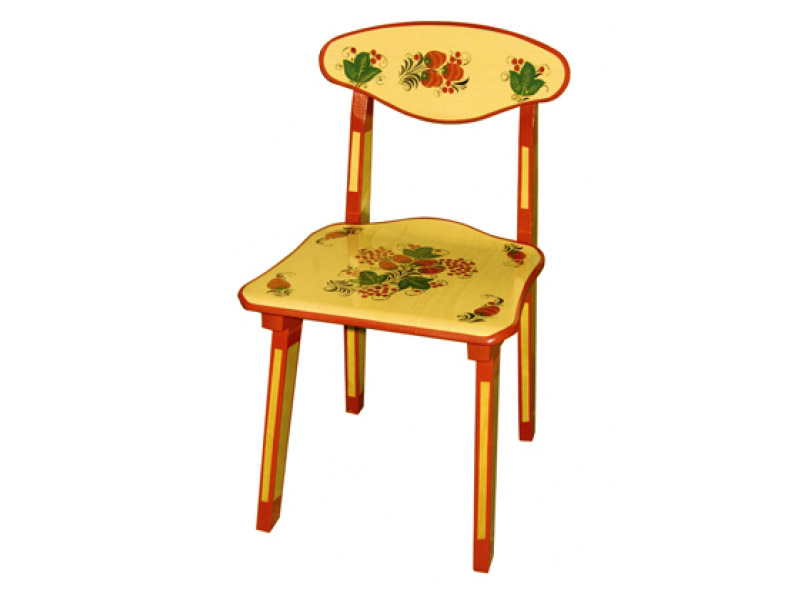 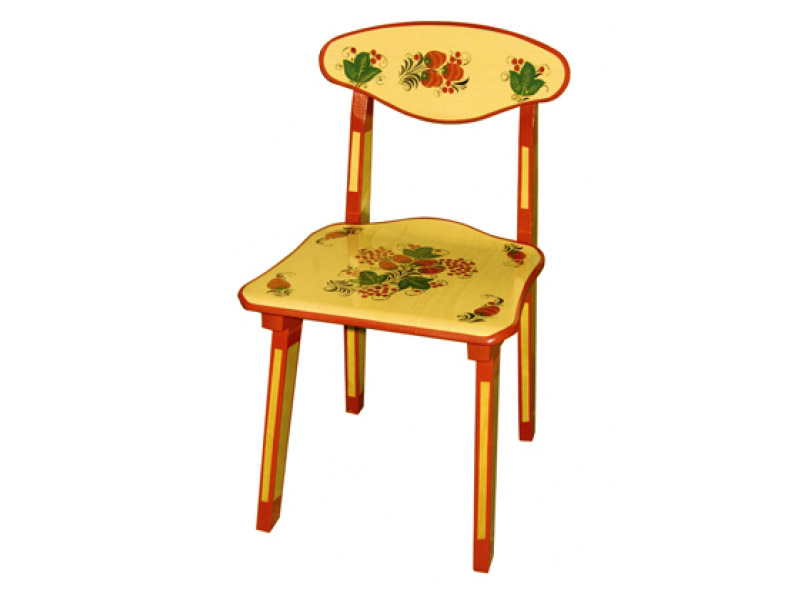 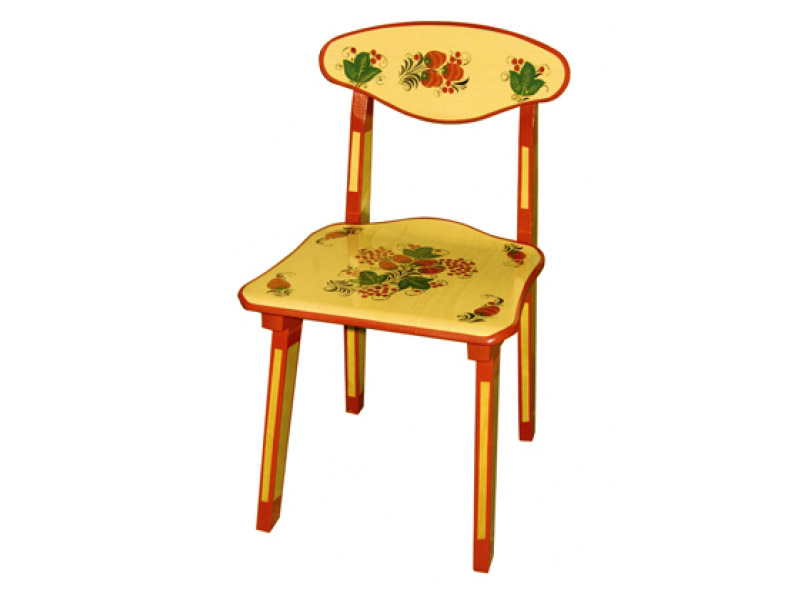 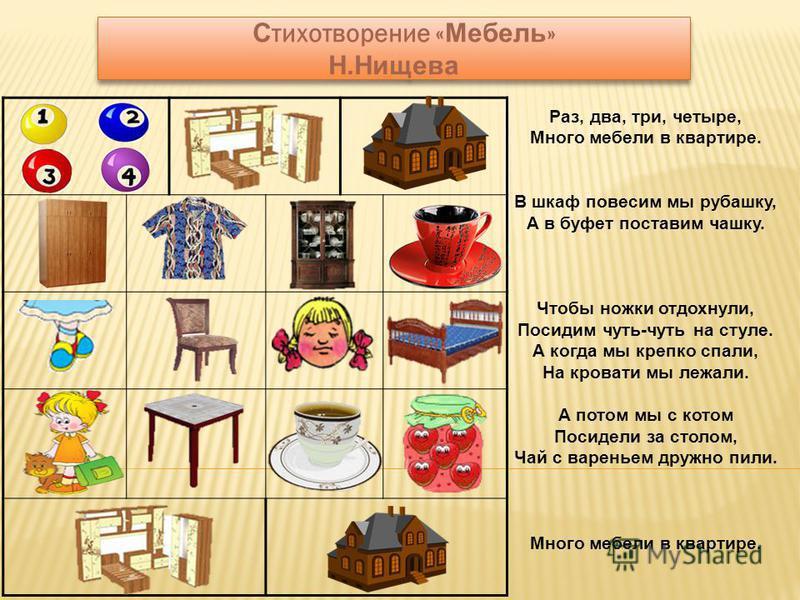 Предлоги
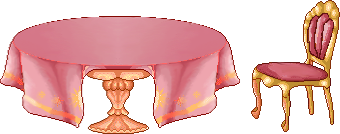 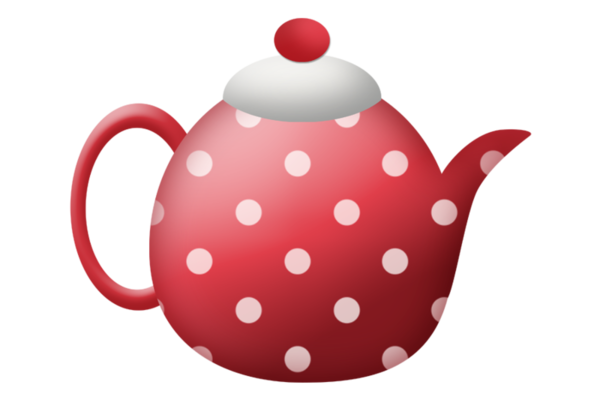 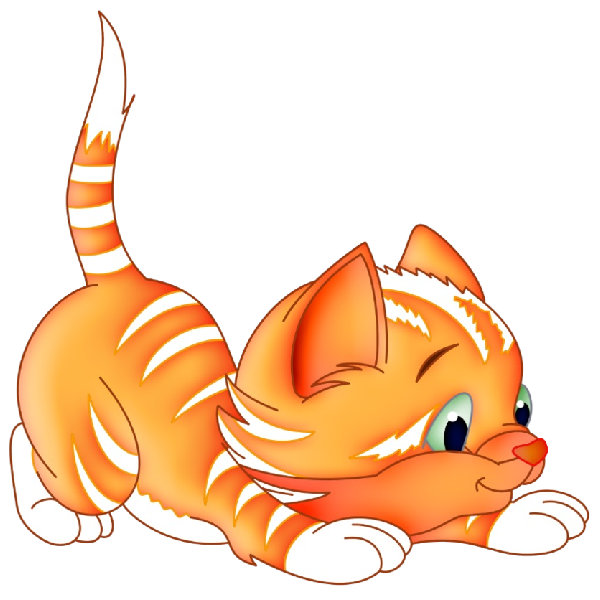 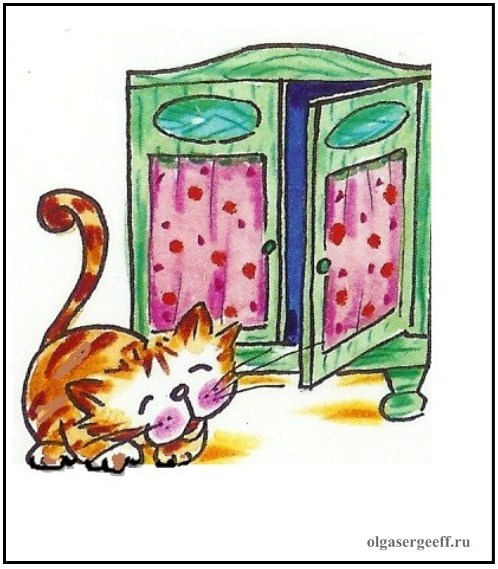 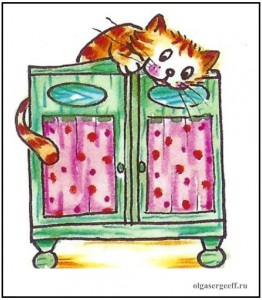 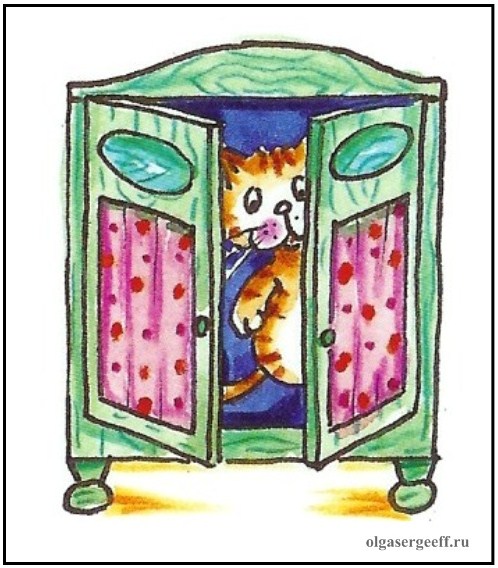 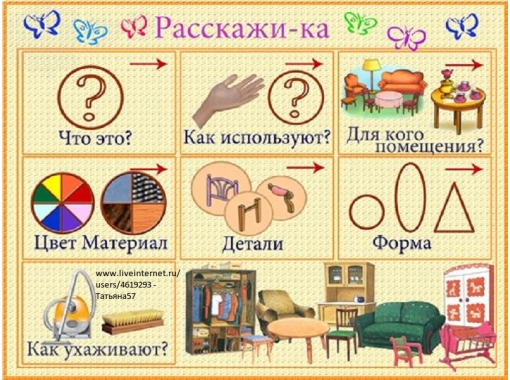